English as political choice and political act?
Prof. Francesca Ditifeci
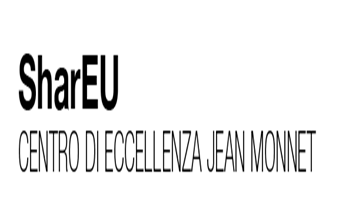 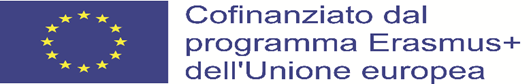 What does the word ‘language’ mean?
Language is what characterised HUMAN beings as SPEAKING beings
So Language is Politics

From isolated monads to entities connected through bridges

BRIDGE is LANGUAGE
ZOON POLITIKON (Aristotle)
As a matter of fact a human being is a zoon politikon
A MEMBER of a POLIS
Polis as a POLITICAL UNITY, a community which FIRST OF ALL shares the same language, the FOUNDATION of its Identity and Culture.
For this reason to create a COMMUNITY/COUNTRY/STATE/NATION a COMMON LANGUAGE is the First Founding Element, the Conditio Sine Qua Non (es. Alexander the Great, Dante et al.)
LANGUAGE AND POWER: ENGLISH
Language is consequently the first essential INGREDIENT of and for POWER, power of International Relations, Power of one nation over other Nations, in other words of INTERNATIONAL POWER.
This is the case of English and its related history, The way through which it has become the present Global Language
SIMPLIFICATION
WHAT LANGUAGE?
WHAT ENGLISH?
Basic English – Simplified English – Brussels English
Simplification as a form of control?

In our context of EU, after Brexit the question is:
What about the future of English in the EU?
What about the future of other languages, for example French and German?
???????????